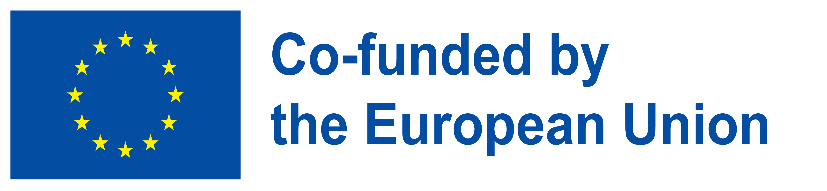 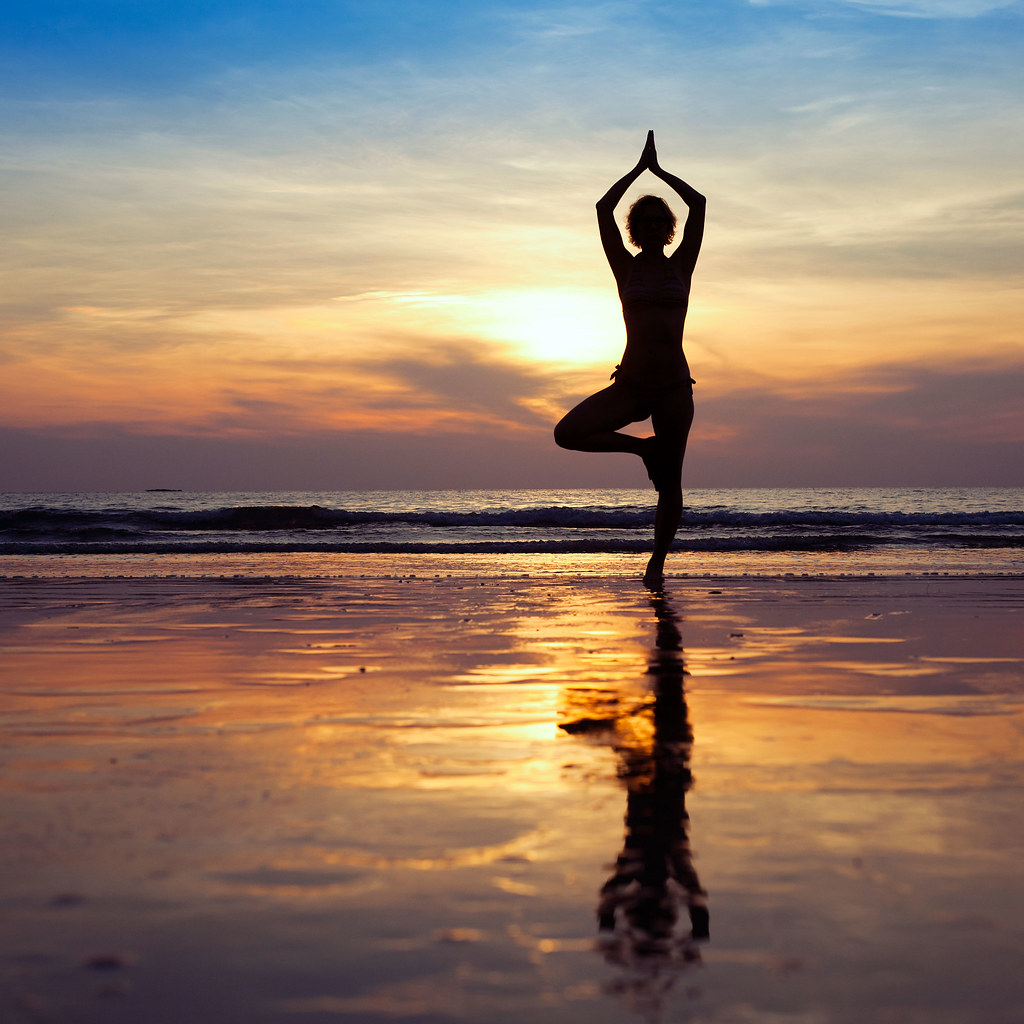 Bienestar digital: comprender y cultivar hábitos digitales saludables
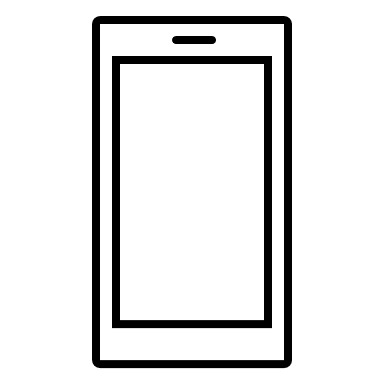 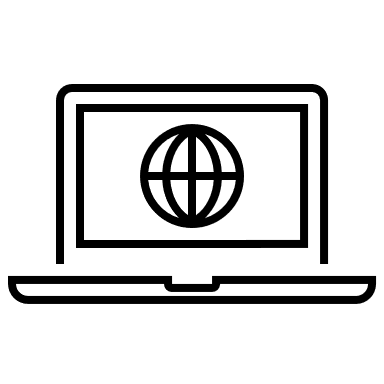 Building Digital Resilience ​
by Making Digital Wellbeing ​
and Security Accessible to All​
2022-2-SK01-KA220-ADU-000096888
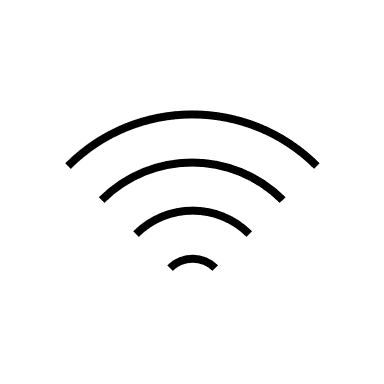 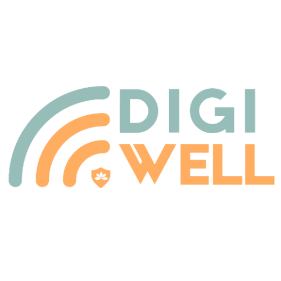 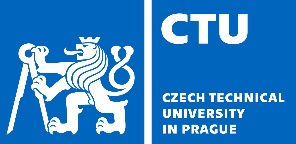 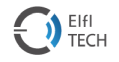 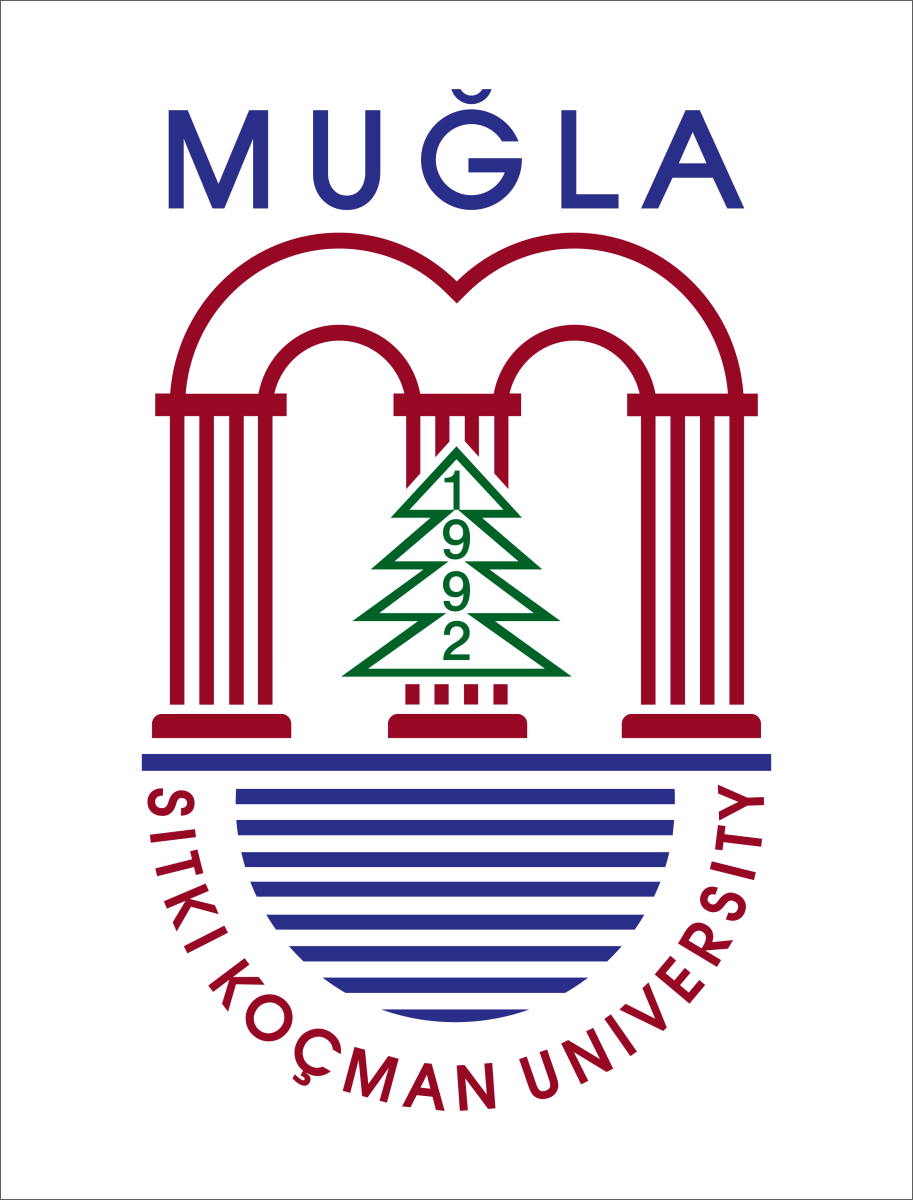 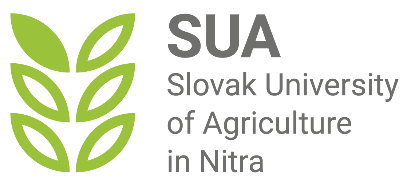 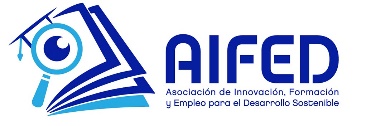 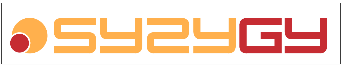 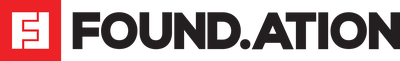 Introducción
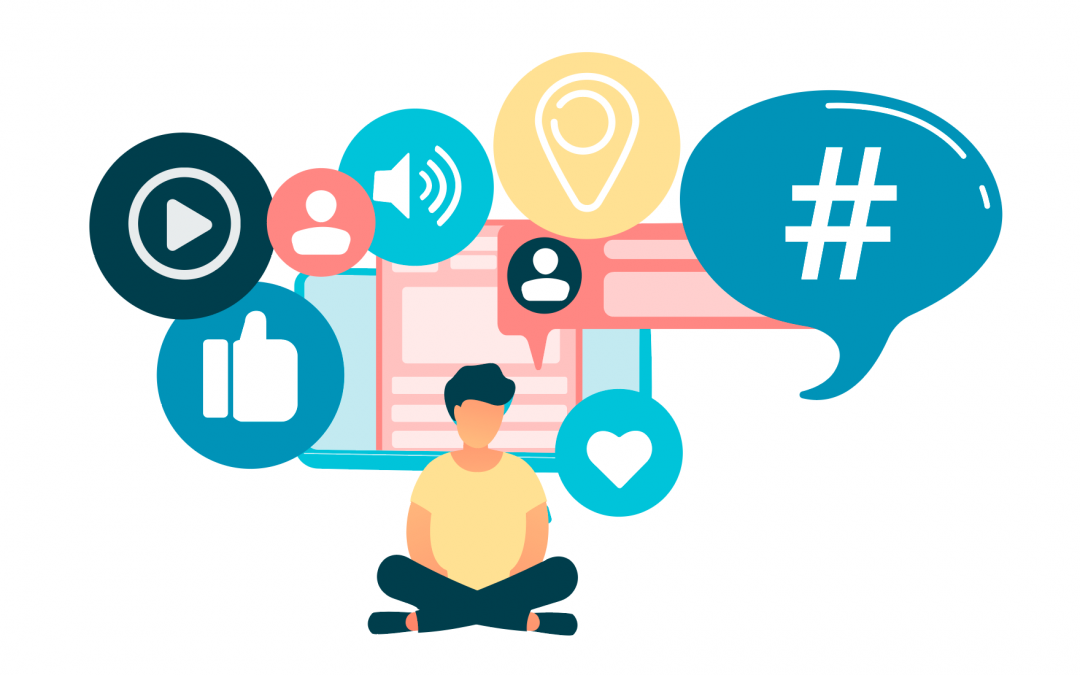 La tecnología es parte integral de nuestras vidas; tiene impactos positivos y negativos en nuestro bienestar si la usamos en exceso o sin pensar.
En este módulo, exploraremos el concepto de hábitos digitales y cómo afectan a nuestra salud mental y física, nuestra productividad y nuestras relaciones.
Exploraremos algunas estrategias prácticas para gestionar nuestros hábitos digitales y cultivar una relación más consciente y equilibrada con la tecnología.
La base del bienestar digital
¿Qué es el bienestar digital?
El bienestar digital (también conocido como bienestar digital o salud digital) es la búsqueda de una relación intencional y saludable con la tecnología, tanto en el lugar de trabajo como en la vida personal.

Dado que muchos trabajos y actividades cotidianas dependen de Internet y de dispositivos digitales, el objetivo del bienestar digital es promover hábitos de uso saludables y ayudar al usuario a mantener un estilo de vida saludable en su vida diaria.
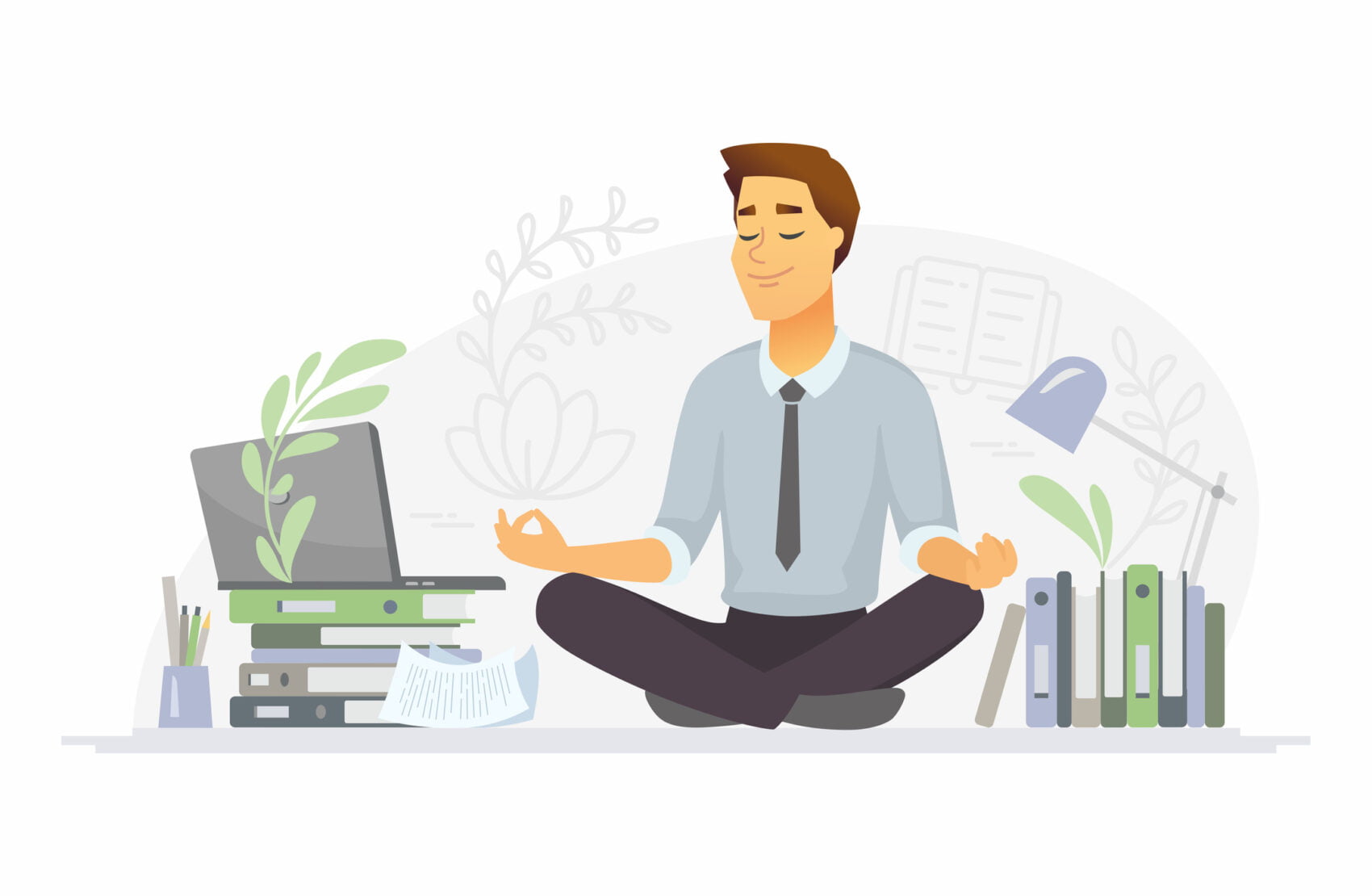 Hábitos digitales
¿Qué son los hábitos digitales?

Son los patrones de comportamiento y actitudes que desarrollamos hacia la tecnología, como la frecuencia con la que la usamos, para qué la usamos y cómo nos sentimos al respecto.
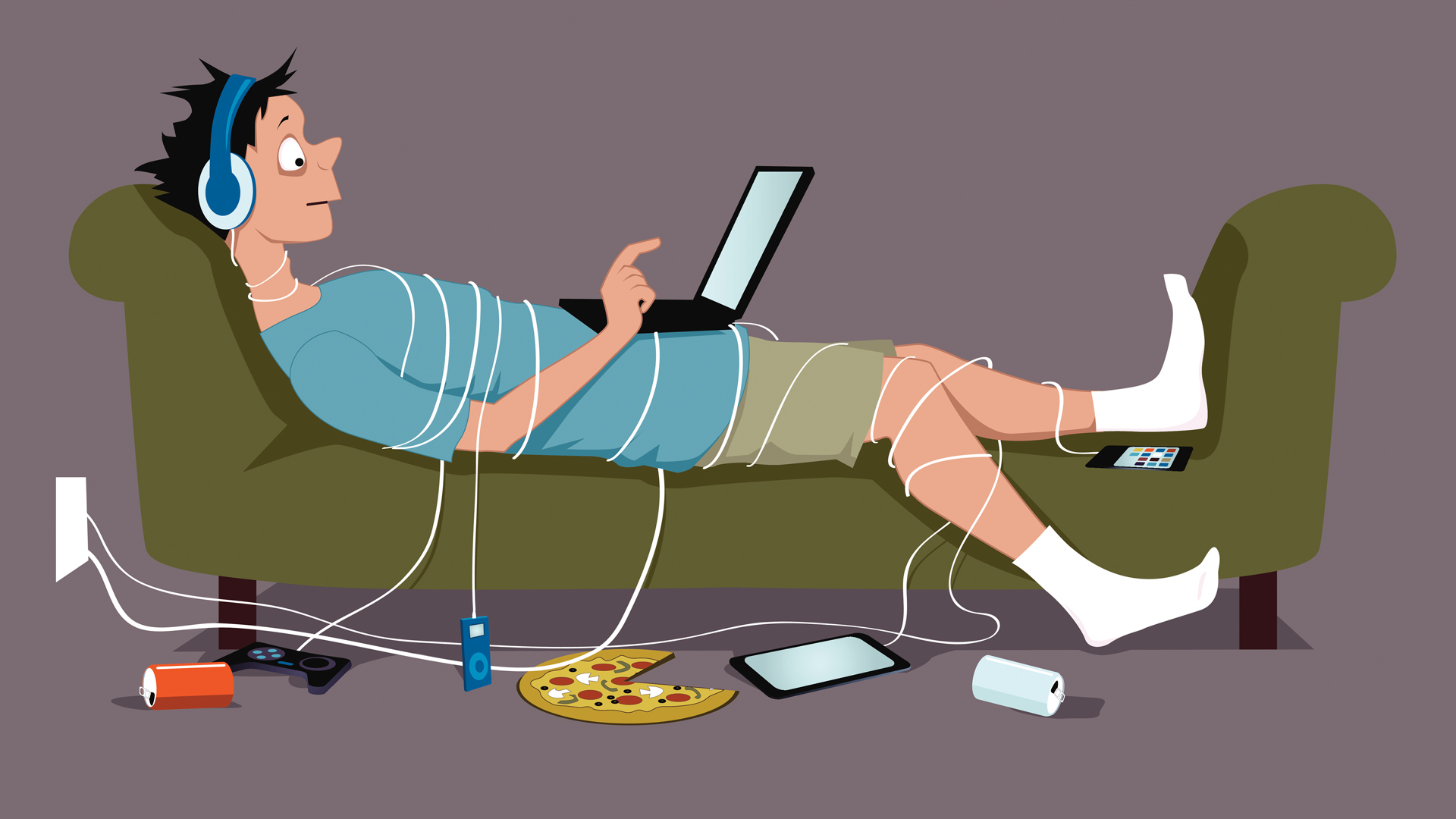 Alineación de hábitos digitales
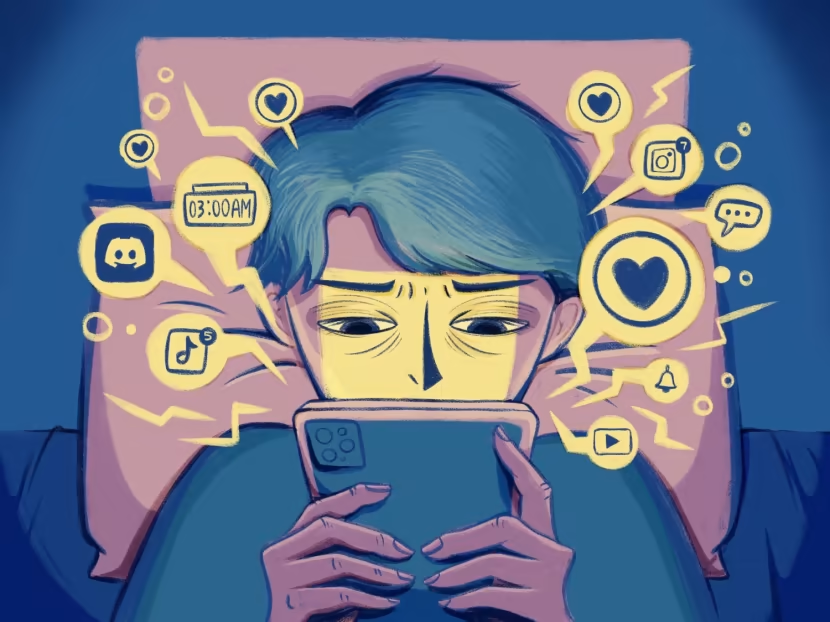 Dependiendo de cómo se alineen con nuestros valores, objetivos y necesidades, los hábitos digitales pueden ser saludables o no saludables:
Los hábitos digitales saludables mejoran nuestro bienestar, como utilizar la tecnología para el aprendizaje, la creatividad, la comunicación o el entretenimiento, de forma moderada e intencionada.
Los hábitos digitales poco saludables perjudican nuestro bienestar, como el uso de la tecnología para escapismo, distracción, adicción o aislamiento, de forma excesiva o compulsiva.
Conciencia de sí mismo
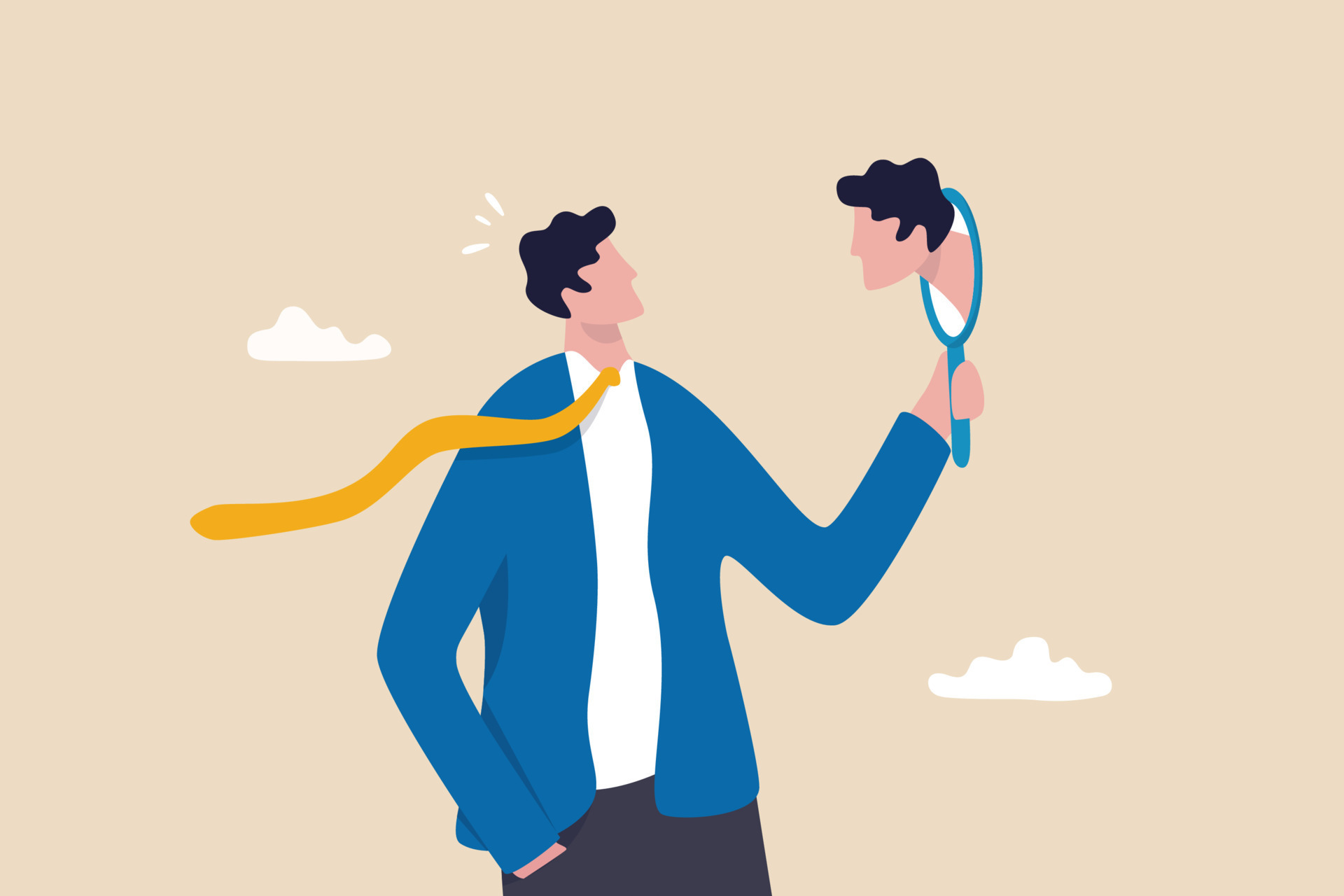 Para crear hábitos digitales saludables, debemos comenzar con el autoconocimiento.

La autoconciencia es la capacidad de reconocer y comprender nuestros propios pensamientos, sentimientos y acciones, y cómo nos afectan a nosotros mismos y a los demás.
Apoyo a la autoconciencia
Necesitamos identificar nuestros hábitos digitales y evaluar si nos sirven o no, los desencadenantes, las recompensas y las consecuencias de nuestros hábitos digitales y cómo influyen en nuestro comportamiento.
Al ser conscientes de nosotros mismos, podemos tomar decisiones más conscientes e informadas sobre nuestro uso de la tecnología y alinearlo con nuestros objetivos personales y profesionales.
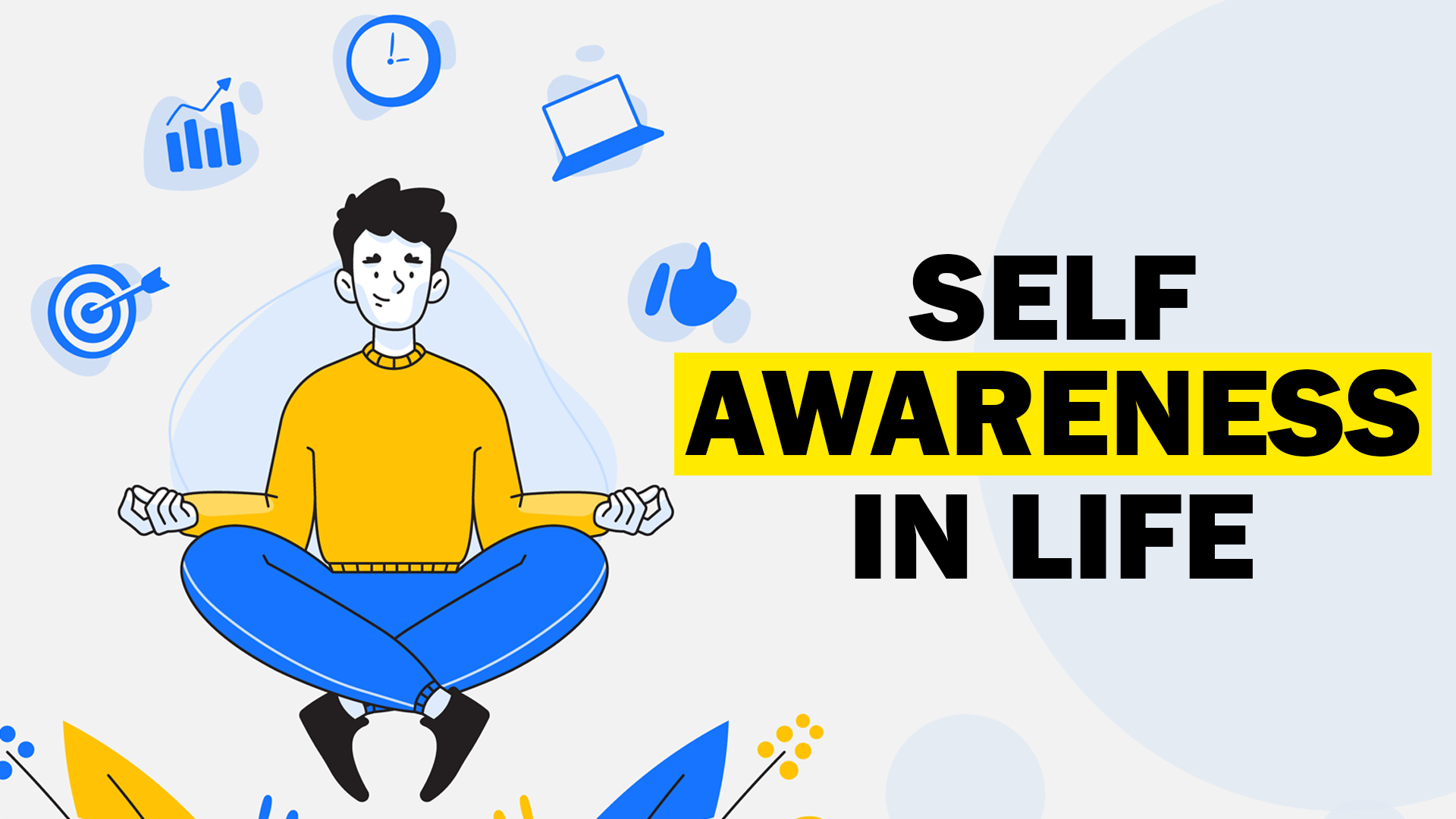 Estrategias para ayudarte a ser más consciente de ti mismo
Estrategias para ayudarte a ser más consciente de ti mismo
Estrategias para ayudarte a ser más consciente de ti mismo
Estrategias para ayudarte a ser más consciente de ti mismo
Equilibrio entre tiempo frente a la pantalla y productividad
Uno de los desafíos de gestionar nuestros hábitos digitales es encontrar el equilibrio adecuado entre el tiempo frente a la pantalla y la productividad.
El tiempo frente a la pantalla es la cantidad de tiempo que pasamos usando dispositivos con pantallas, como teléfonos inteligentes, tabletas, computadoras portátiles o televisores.
El tiempo frente a una pantalla puede ser beneficioso o perjudicial, dependiendo de cómo lo usemos y cómo afecte nuestras otras actividades y responsabilidades.
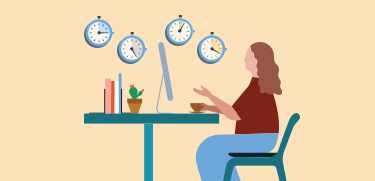 Tiempo frente a la pantalla beneficioso y perjudicial
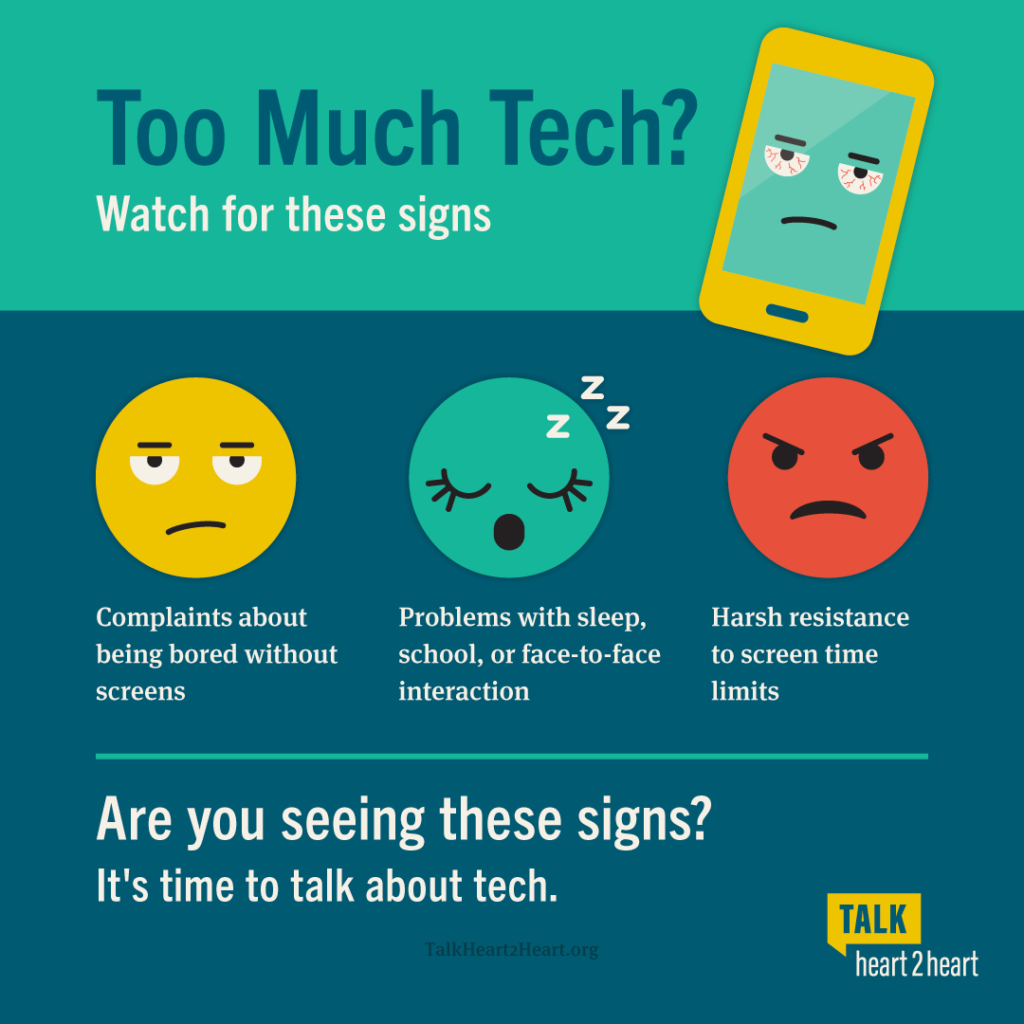 Establecer un límite diario o semanal de tiempo frente a la pantalla y realizar un seguimiento del mismo con aplicaciones o herramientas.
Programar momentos específicos para usar la tecnología y evitarlo en otros momentos, como antes de acostarse, durante las comidas o mientras se trabaja.
Priorizar nuestras tareas más importantes y urgentes y completarlas antes de utilizar la tecnología para el ocio o el entretenimiento.

Tomar descansos regulares de la tecnología y usarlos para hacer otra cosa:
Estirar
Caminar
Leer
Meditar
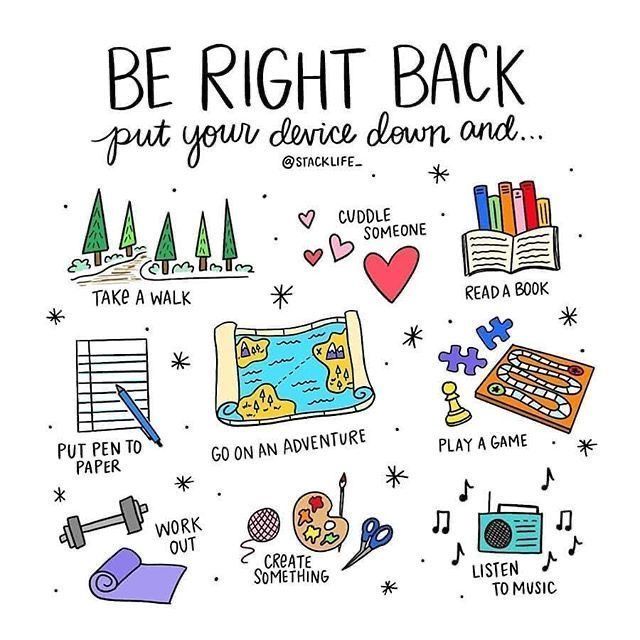 Estrategias de gestión del tiempo digital
Estrategias de gestión del tiempo digital
Estrategias de gestión del tiempo digital
Estrategias de gestión del tiempo digital
Establecer límites
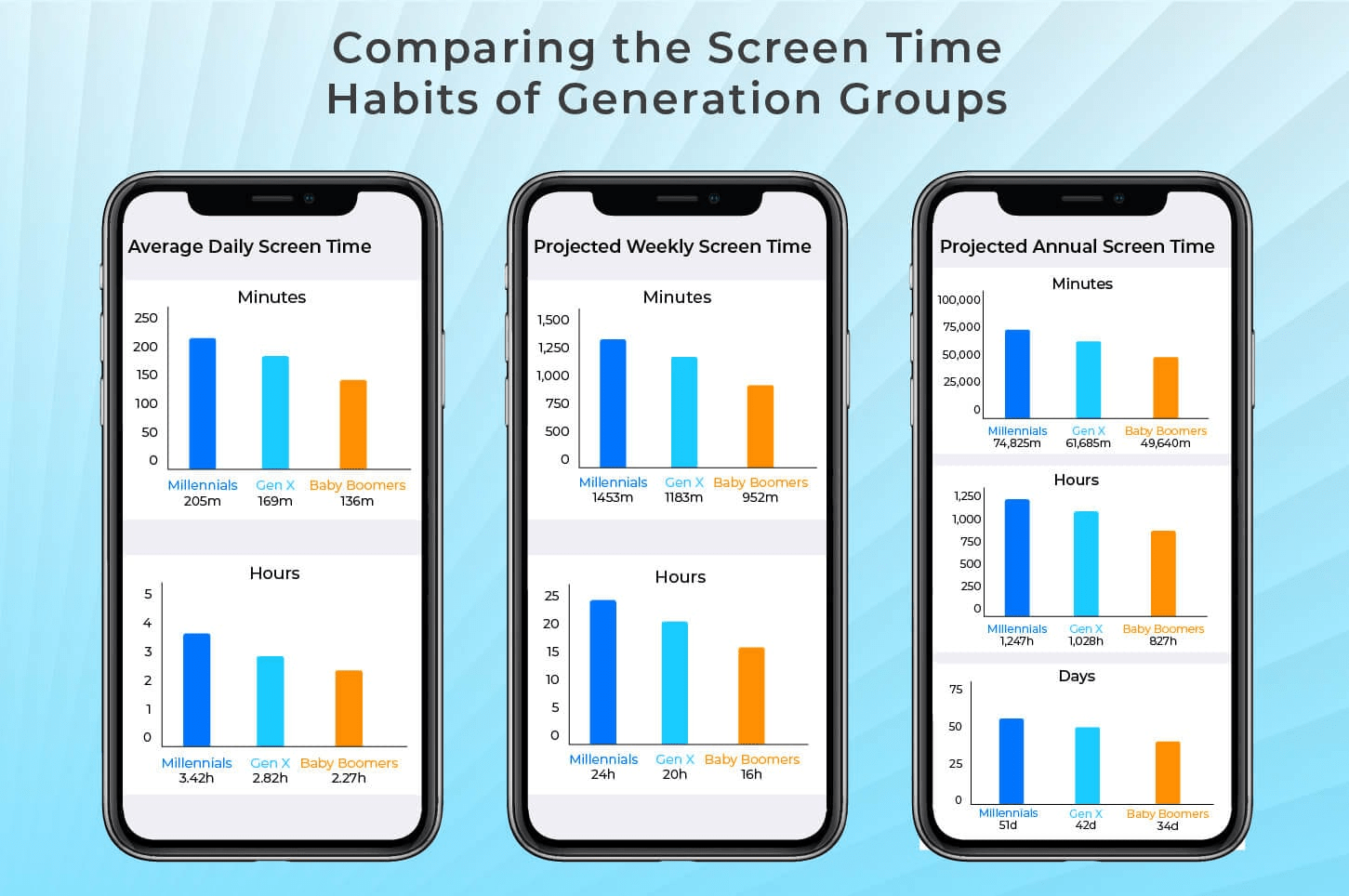 Otro desafío de gestionar nuestros hábitos digitales es establecer límites.
Los límites son los límites y reglas que establecemos para nosotros mismos y para los demás, para proteger nuestro bienestar, privacidad y autonomía.
Los límites nos ayudan a definir qué es aceptable e inaceptable, qué es cómodo e incómodo, qué es respetuoso e irrespetuoso en nuestras interacciones con la tecnología y las personas.
Establecer límites tiene sus beneficios
Decirnos a nosotros mismos cuándo y cómo utilizaremos la tecnología y atenernos a ello.
Decirles a los demás cuándo y cómo preferimos comunicarnos con ellos y respetar también sus preferencias.
Decirle a los demás cuando necesitamos desconectarnos o desenchufarnos y pedirles que respeten nuestra decisión.
Comunicación de fronteras digitales
El poder de desconectarse
Una de las formas más efectivas de gestionar nuestros hábitos digitales es desconectarnos.
Desconectarse es el acto de desconectarse de la tecnología, ya sea temporal o permanentemente, por el bien de nuestro bienestar.
Desconectarse puede tener muchos beneficios para nuestra salud mental y física
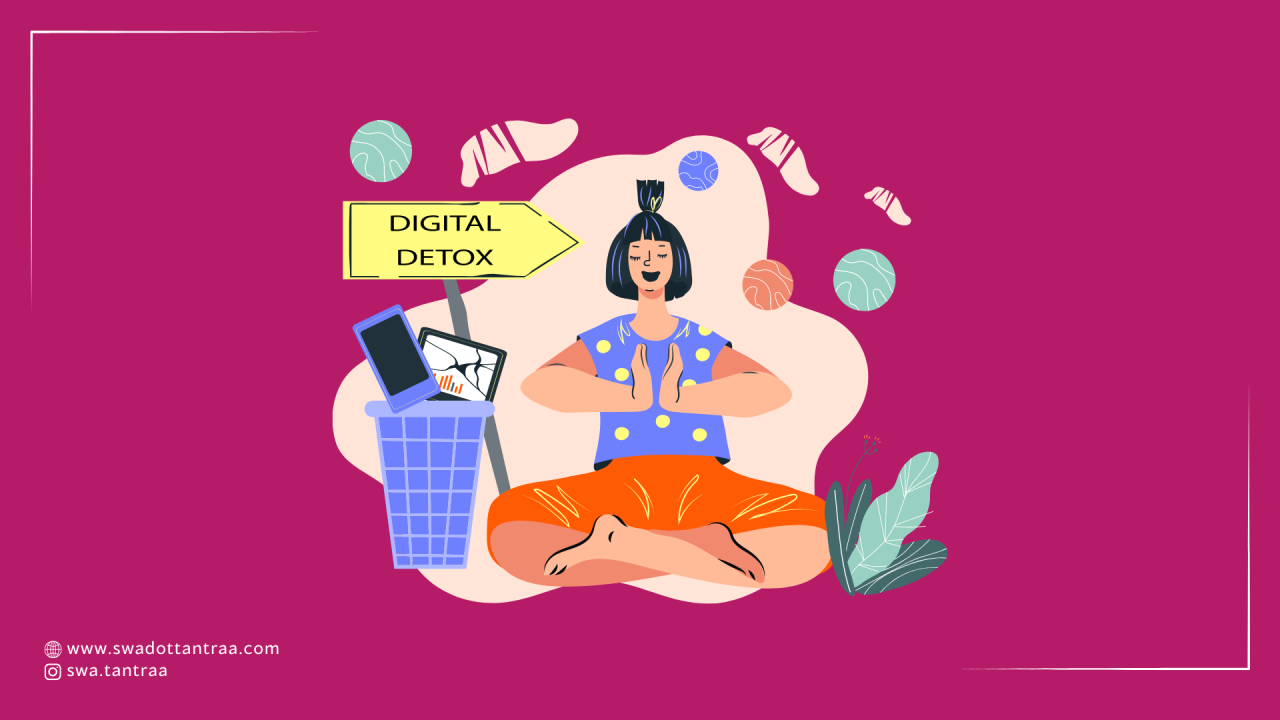 Beneficios de desconectarse
Plan de desconexión
Planificar y elegir un momento y duración adecuados para desconectarse e informar a los demás sobre ello.
Preparar alternativas y actividades para llenar el tiempo y espacio que habitualmente ocupa la tecnología, como pasatiempos, deportes o socialización.
Reflexionando sobre la experiencia y notando los cambios y beneficios que desconectarse trae a nuestra vida.
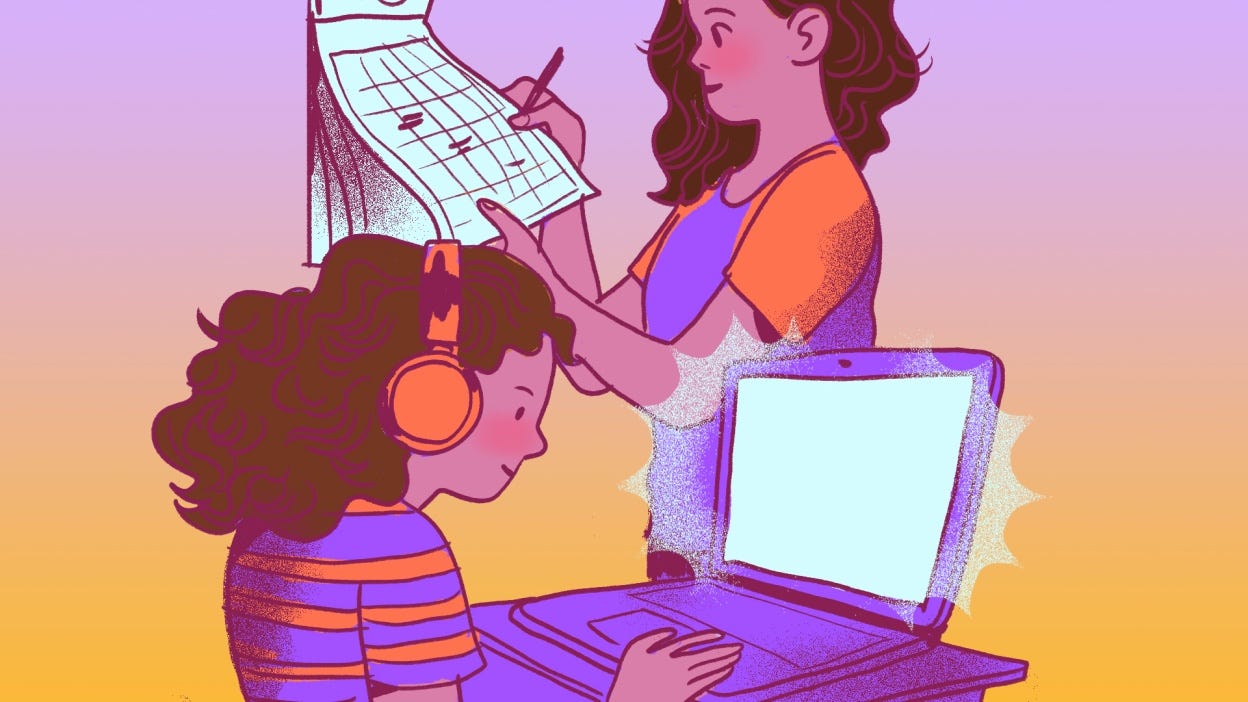 Adoptar la atención plena en la era digital
El objetivo de gestionar nuestros hábitos digitales es adoptar la atención plena.
La atención plena es la práctica de prestar atención al momento presente, con curiosidad, apertura y aceptación.
La atención plena nos ayuda a ser más conscientes e intencionales con nuestro uso de la tecnología y a disfrutarla sin ser controlados por ella.
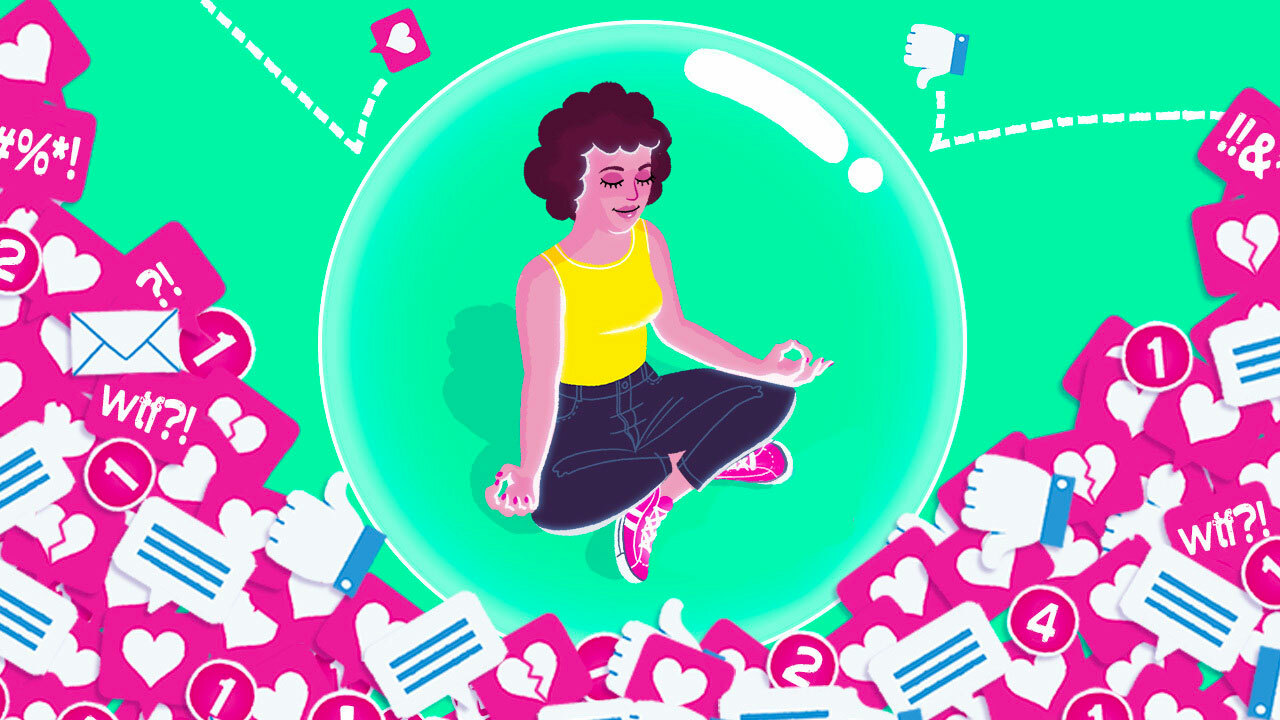 Respirar profunda y conscientemente, antes, durante y después de utilizar la tecnología, para calmar nuestra mente y cuerpo.
Hacer un balance de nosotros mismos y de nuestras emociones, antes, durante y después de usar la tecnología, para comprender nuestras necesidades y motivaciones.
Hacernos preguntas, antes, durante y después de utilizar la tecnología, para evaluar su propósito y valor, como:
¿Por qué estoy usando este dispositivo o aplicación?
¿Qué espero lograr o ganar con ello?
¿Cómo está afectando mi bienestar y productividad?
¿Cuando y como dejaré de usarlo?
Técnicas para la atención plena
Reflexión
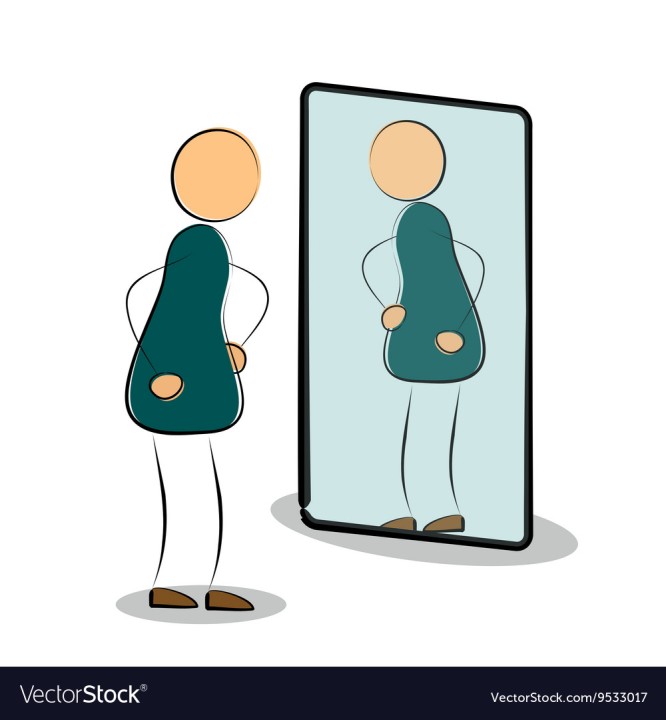 Comience y aprenda las mejores prácticas en el próximo módulo
Esperamos que este módulo te haya ayudado a comprender y cultivar hábitos digitales saludables y a disfrutar de la tecnología de una manera más consciente y equilibrada.
En el próximo módulo, exploraremos algunas de las mejores prácticas para utilizar la tecnología en diferentes dominios y contextos, como la educación, el trabajo, la salud y el entretenimiento.
Licencia libre 
 
El producto desarrollado aquí como parte del proyecto "Building Digital Resilience by Making Digital Wellbeing and Security Accessible to All 2022-2-SK01-KA220-ADU-000096888" se desarrolló con el apoyo de la Comisión Europea y refleja exclusivamente la opinión del autor. La Comisión Europea no es responsable del contenido de los documentos.
Licencia Creative Commons CC BY- NC SA.

 


Esta licencia permite distribuir, remezclar, mejorar y desarrollar la obra, pero sólo de forma no comercial. Al utilizar la obra, así como extractos de ella, se debe : 
Se debe mencionar la fuente y el enlace a la licencia, y mencionar los posibles cambios. Los derechos de autor pertenecen a los autores de los documentos.
La obra no podrá ser utilizada con fines comerciales.
Si recompone, convierte o amplía la obra, sus contribuciones deben publicarse bajo la misma licencia que el original.
Descargo de responsabilidad:
Financiado por la Unión Europea. Las opiniones y puntos de vista expresados en este documento son, sin embargo, los de los autores y no reflejan necesariamente los de la Unión Europea o la Agencia Ejecutiva Europea en el Ámbito Educativo y Cultural (EACEA). Ni la Unión Europea ni la EACEA se hacen responsables de las mismas.